Geocodificação com 
Google Sheet
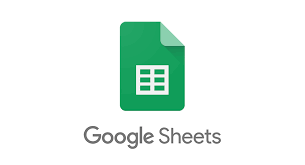 crédito do script: Will Guery
Abrir o arquivo no Editor de Planilhas e verificar se tem a  coluna com o endereço completo. Caso não esteja, é preciso concatenar, juntar colunas para criar endereços completos. Adicione o comando abaixo na linha 2, na coluna dos endereços completos: 

 =CONCATENAR(E2;",";D2;",";B2;",";I2;",";J2;",";G2;",";K2)

Exemplo de saída:

AV. JARDIM JAPÃO,519,VILA MEDEIROS,SÃO PAULO,SP,08190-300,Brasil
Agora, para adicionar o código nas outras linhas, clique na linha 2, da coluna L, coloque o cursor no canto inferior à direita, até o cursor formar uma cruz, depois dê um duplo clique. Assim o código será copiado até as outras linhas
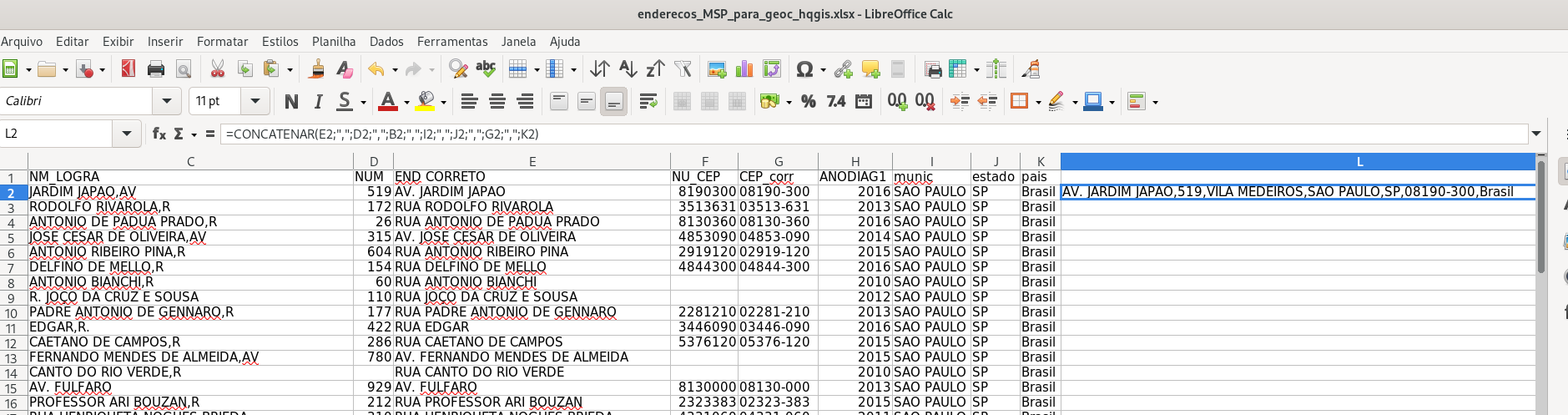 1
2
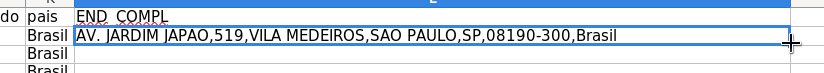 Observem que os endereços visualmente estão certos, contudo, clicando em qualquer linha, no campo de visualização, retornará o código. Para salvar a coluna somente como texto, clique com o botão direito , vá em 
Cola especial >> Colar especial
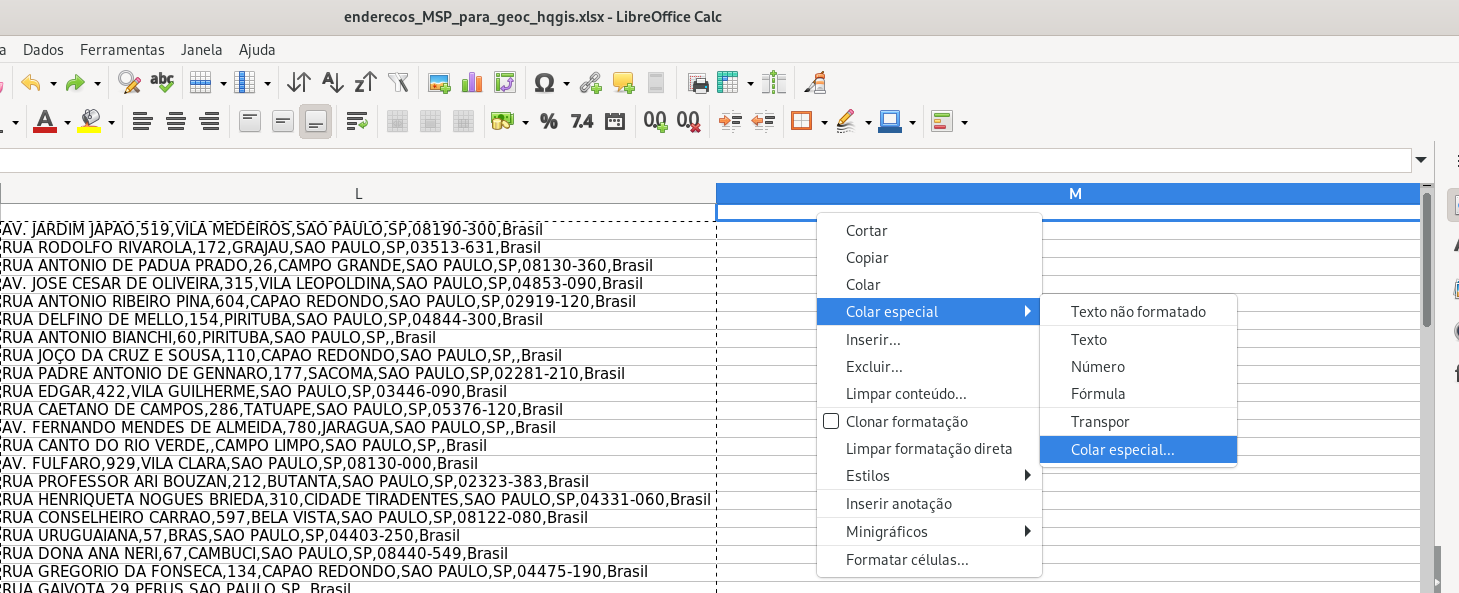 Na nova janela, escolha a opção Somente valores e clique em OK. Agora clicando na nova coluna, na área de visualização retornará somente o endereço. Salve o arquivo.
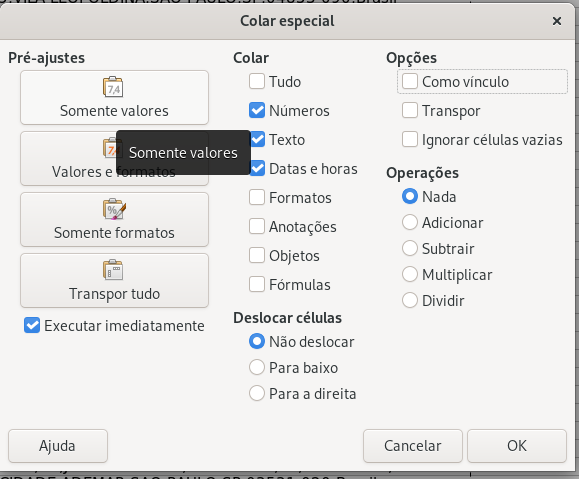 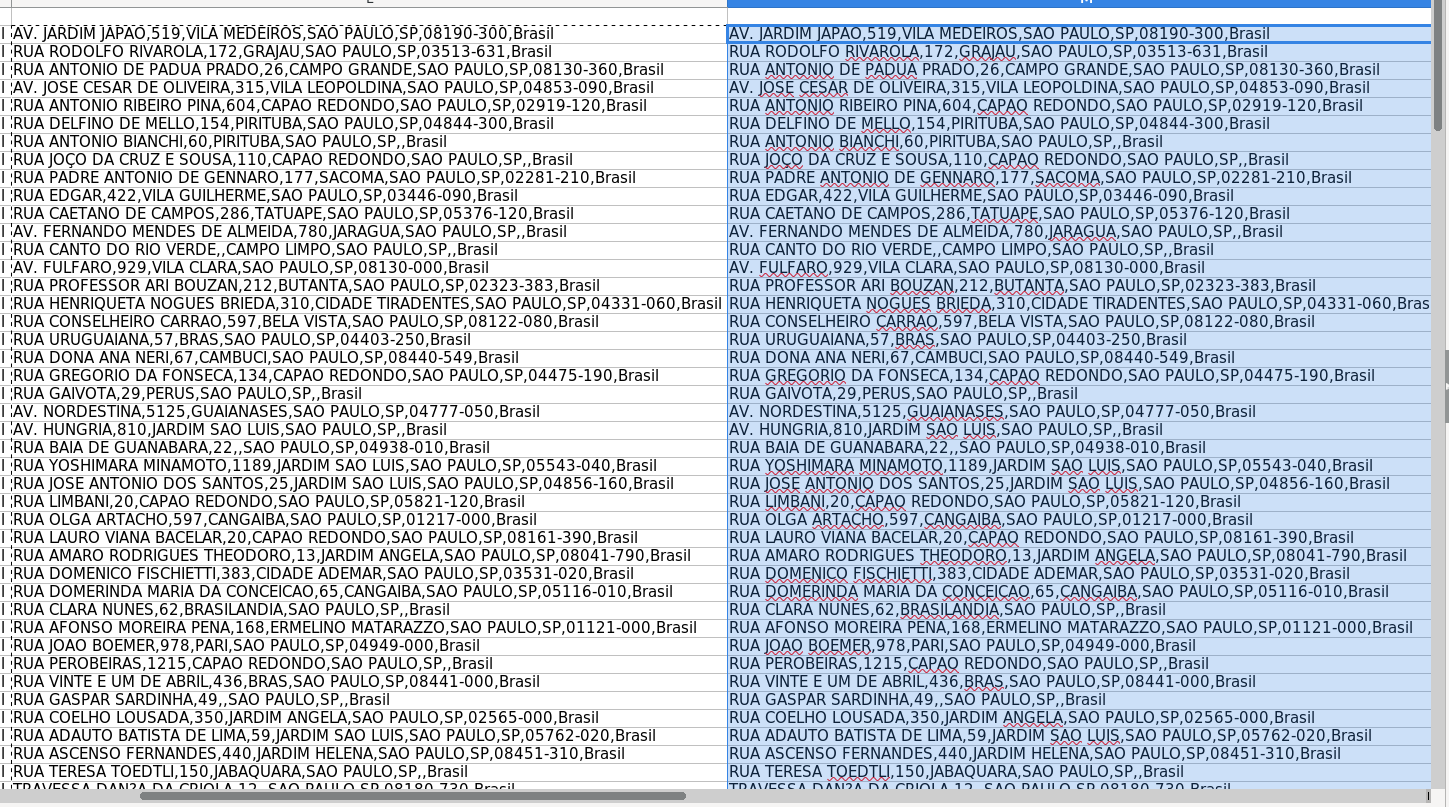 Vá até o navegador, logar com a sua conta Google e abra o Google Drive, crie uma pasta e arraste o arquivo para dentro da pasta.
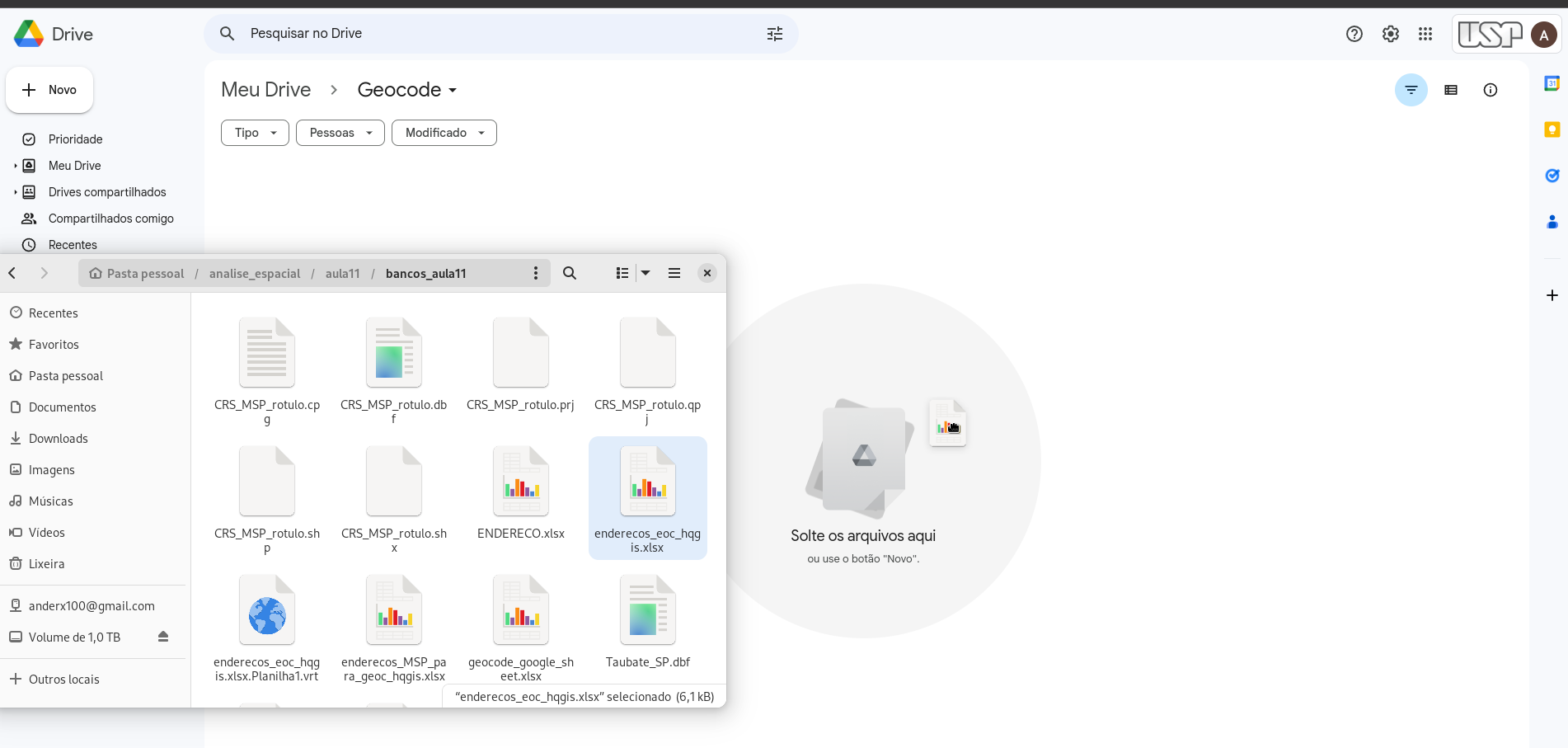 Para abrir o arquivo, clique com o botão direito do mouse, escolha a opção Abrir com >> Planilha Google
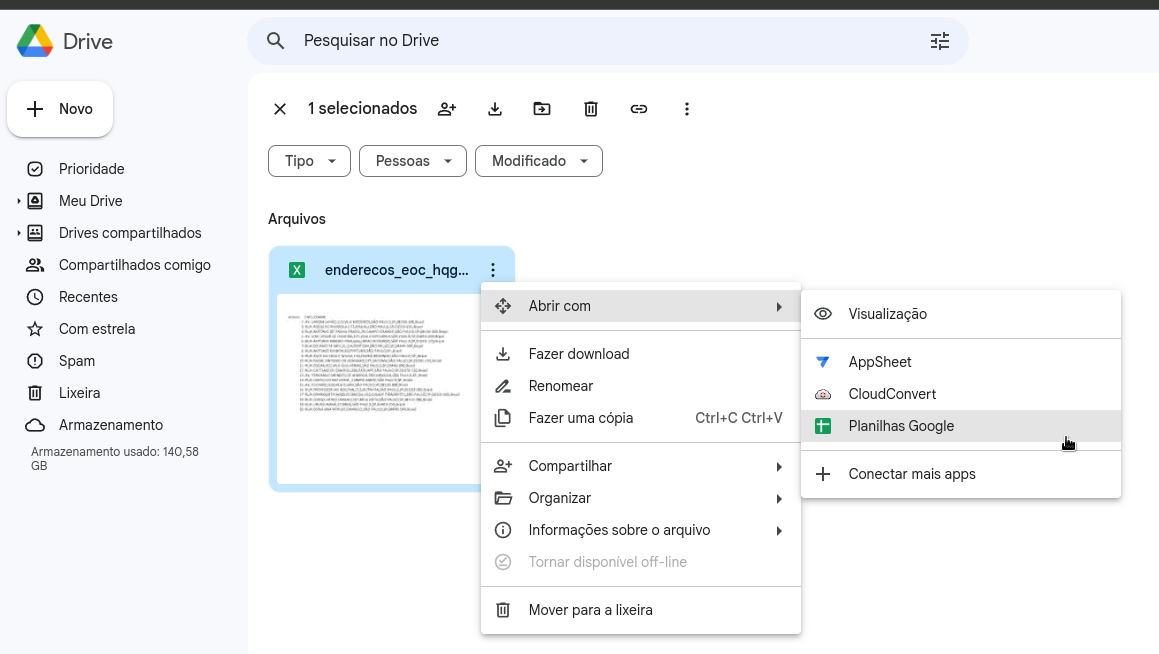 Obs: Para fazer a geocodificação, a planilha tem que está no formato do Google Sheet. A planilha não deve estar com a extensões .csv, .xlsx, entre outras.
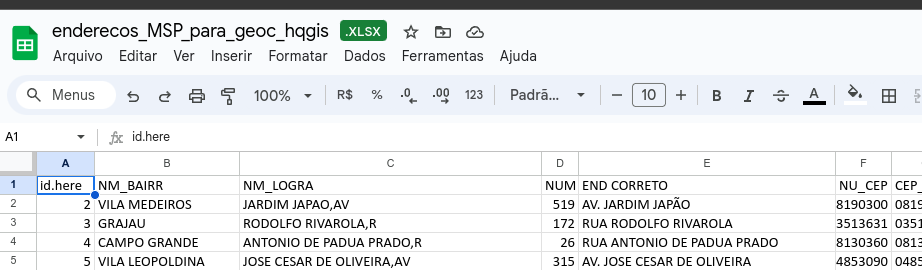 Para salvar no formato correto, clique em Arquivo >> Salvar como Planilhas Google.
Na figura do lado direito, na barra superior tem o nome da Planilha e sem a extensão.
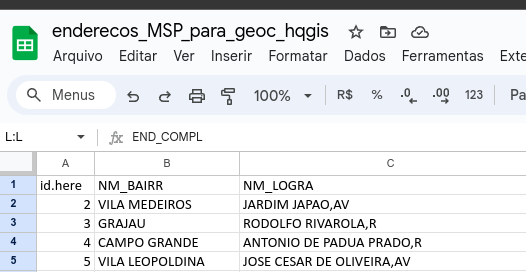 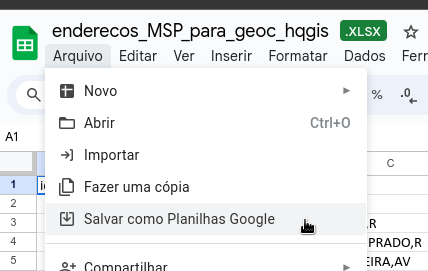 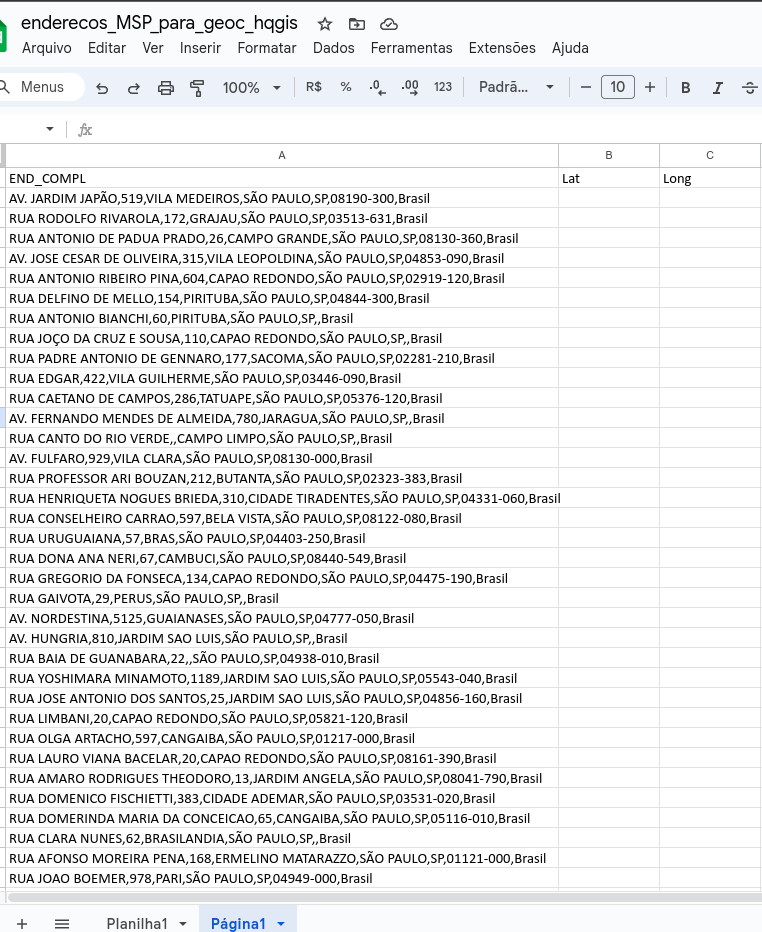 Para ser realizado a geocodificação, a planilha tem que ter três colunas: Endereço Completo, Latitude e Longitude.
Copie a coluna que tem o endereço completo, abra uma nova aba e cole a coluna, depois crie uma coluna nomeada como Lat e a outra como Long.
Clique no link abaixo e em 

Get the geocoding macro google script source code,  copie o código:


https://willgeary.github.io/data/2016/11/04/Geocoding-with-Google-Sheets.html

Ou clique no ícone abaixo para fazer o download do arquivo salvo no bloco de notas.
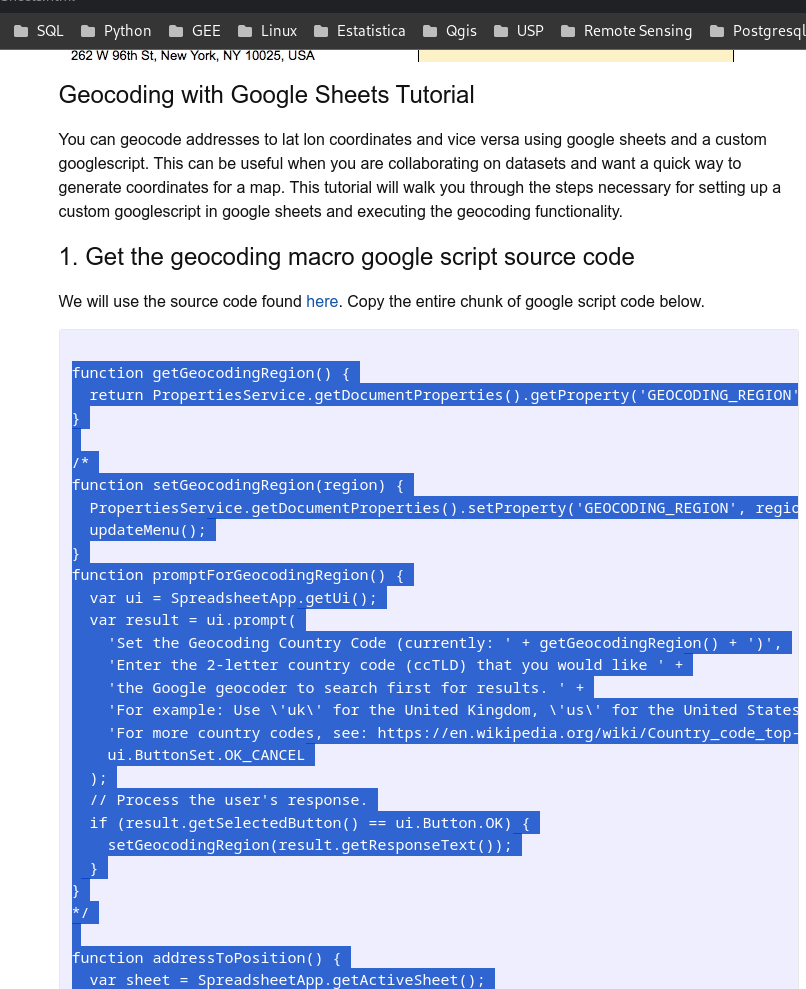 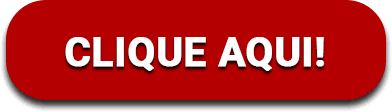 1 - Na barra de menu , clique em Extensões>> Apps Script.

2 - Na nova janela, apague o código e cole o script que foi copiado da página do Guithub
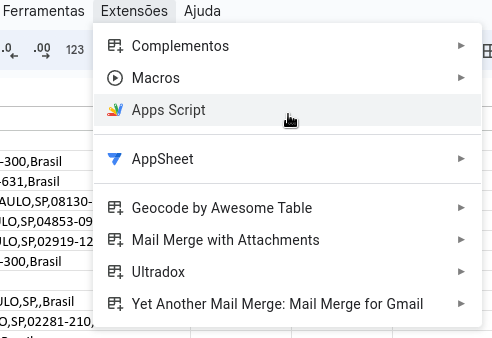 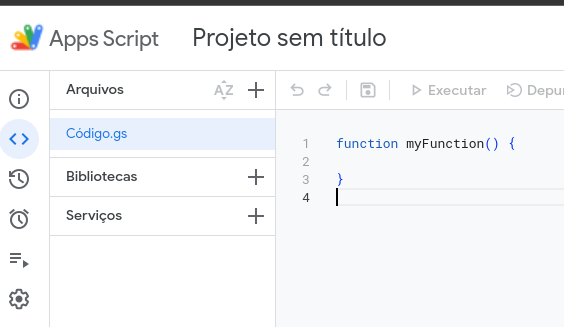 1
2
Na barra de Menu, dê um clique em Projeto sem Título de nomeie como exemplo:“Geocode” ou outro nome de sua preferência. Em seguida, salve clicando no disquete e feche a aba.
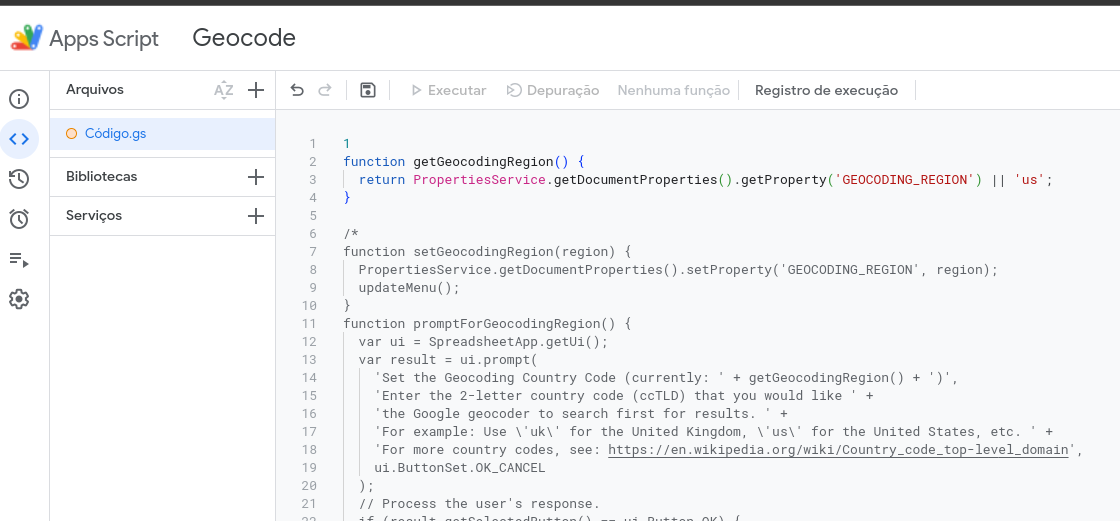 Na planilha, aperte F5 do teclado para recarregar a página e na barra de Menu aparecerá uma nova função chamada Geocode
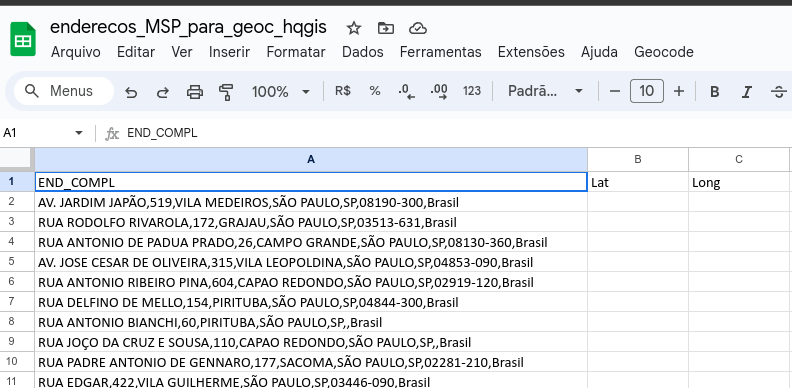 Selecione as três colunas e em seguida, clique em Geocode >> Geocode Selected Cells to Lat, Long.
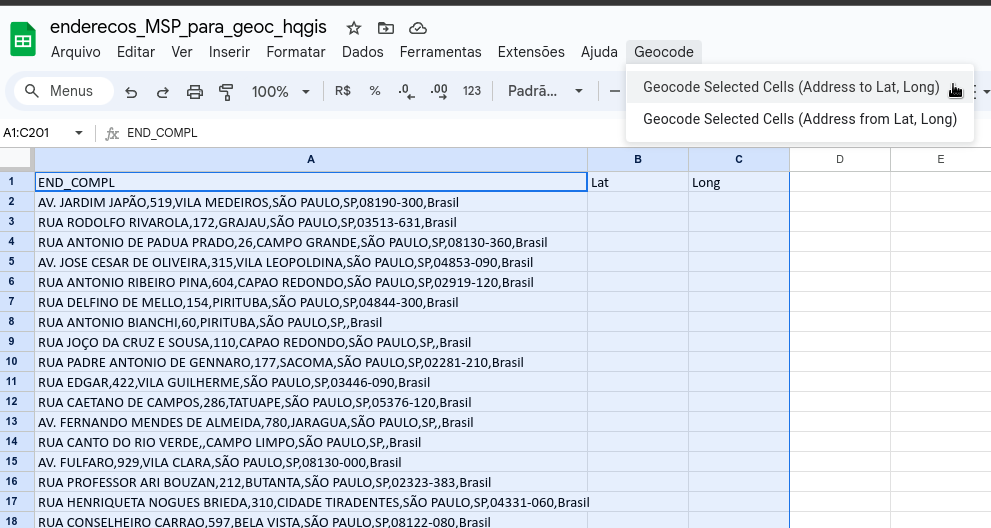 Abrirá uma janela solicitando autorização para executar o código.  Clique em Continuar. Abrirá outra janela. Clique no seu endereço de e-mail, na nova janela exibirá o pedido de autorização para executar o código. Clique em Autorizar.
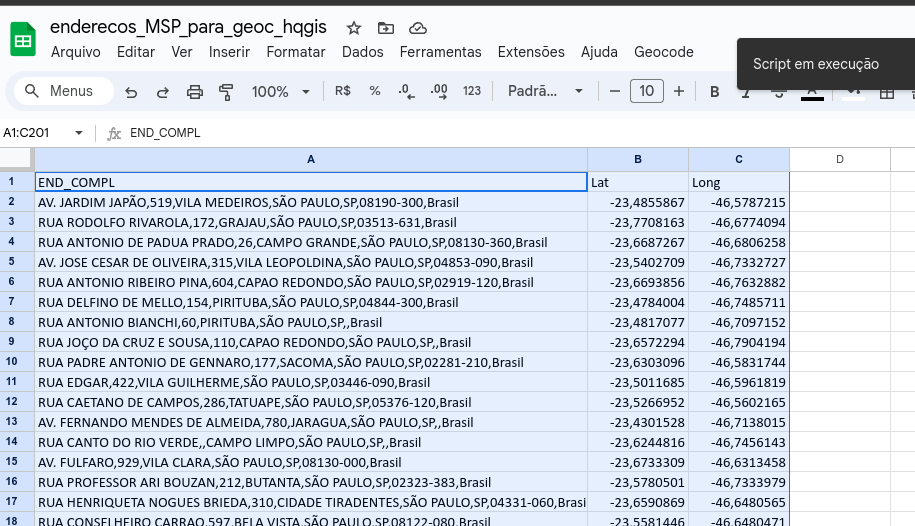 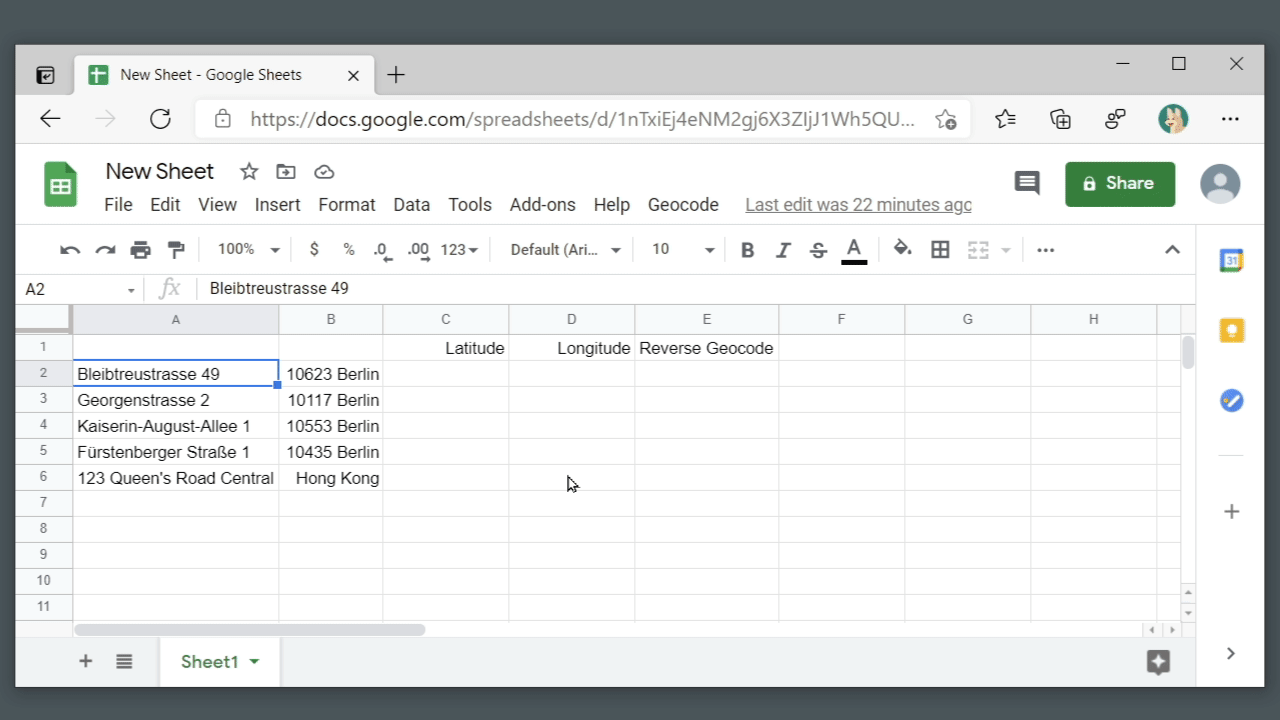 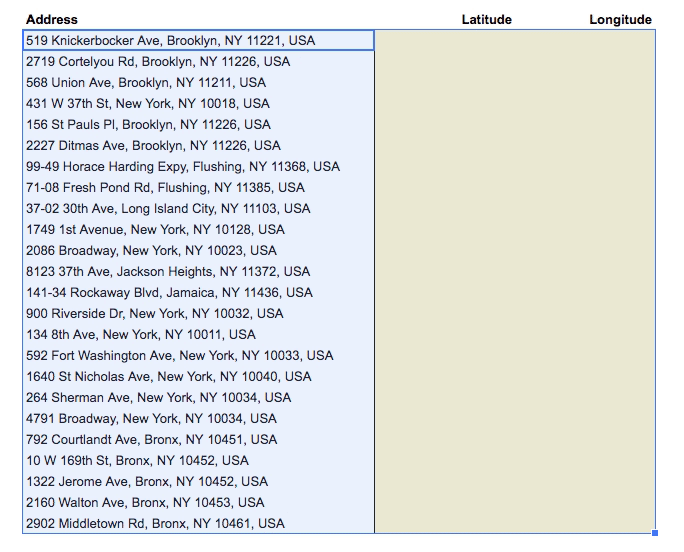 Após finalizar a geocodificação, vamos salvar o arquivo. Na barra de Menu clique em Arquivo >> Fazer download >> Microsoft Excel (.xlsx) e na nova janela, escolha uma pasta onde será salvo o arquivo.
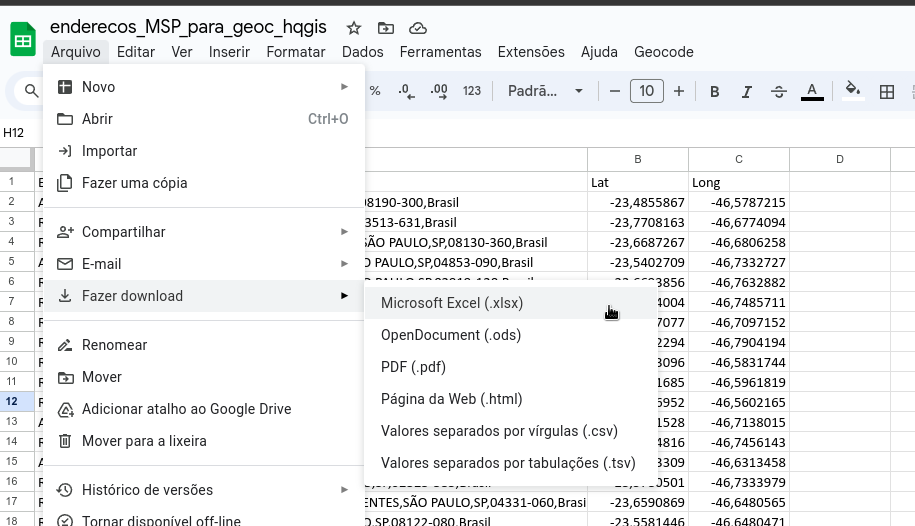 Para exportar a nossa planilha com extensão .xlsx no QGIS precisamos utilizar o Plugin Spreadsheet Layers. Abra o QGIS e vá até a barra de Menu e clique em Complementos >> Gerenciar e Instalar Complementos >>
Não instalado.  Na barra de busca digite Spreadsheet Layers. Após a instalação, feche a janela.
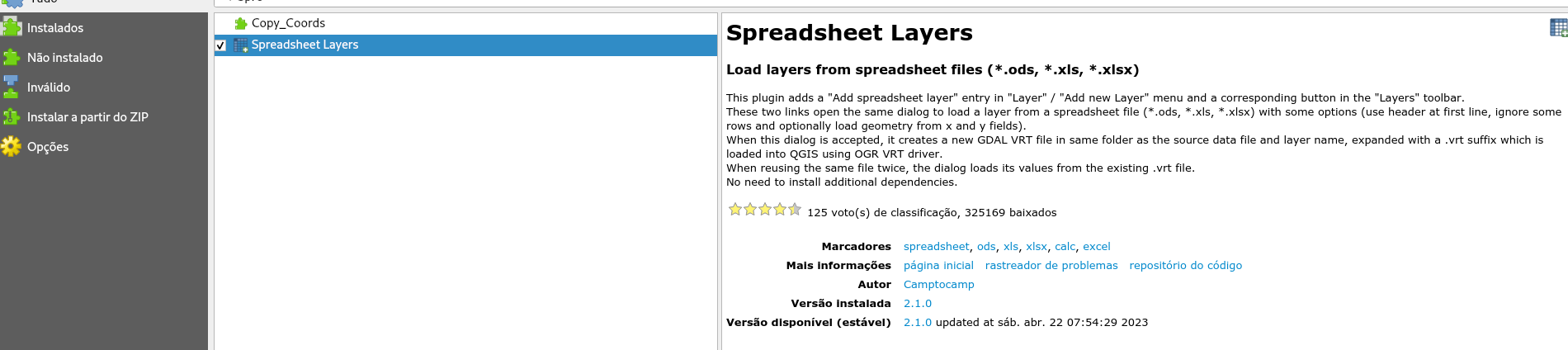 Para facilitar o uso do Complemento, vamos adicionar a barra de Gerenciar Camadas. Clique na barra de Menu em uma área sem nenhum ícone, na cor cinza com o botão direito, vá na Barra de Ferramentas e clique em Gerenciar Camadas.
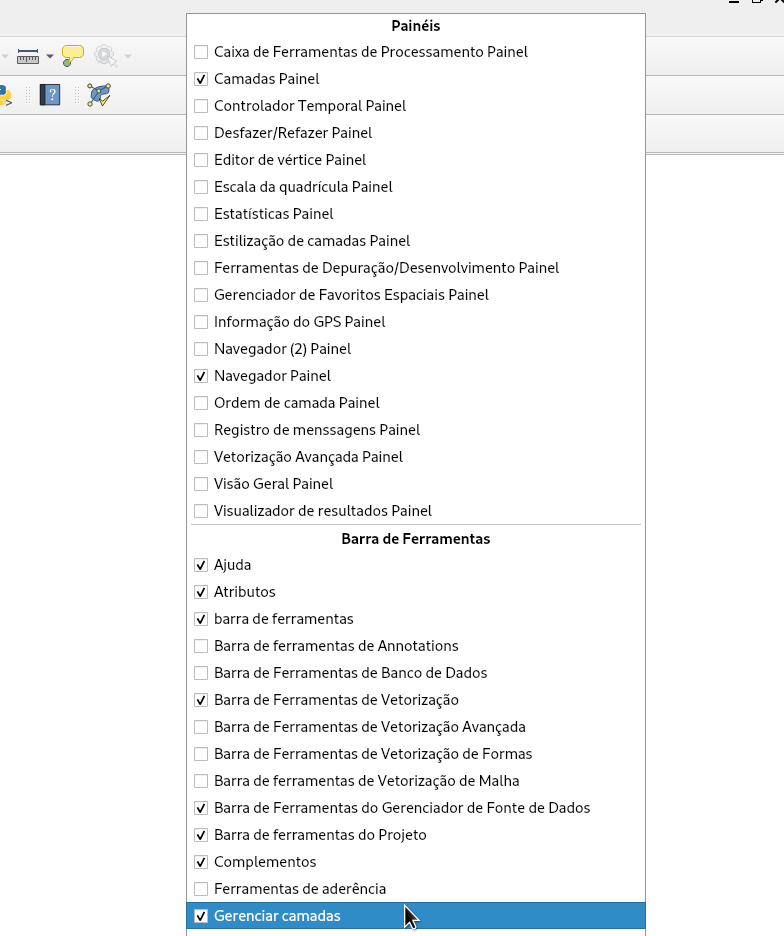 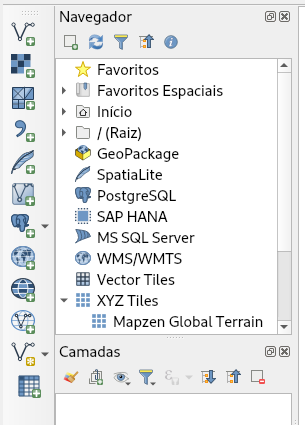 A barra vai aparecer à esquerda da Barra de Navegador
Plugin Spreadsheet
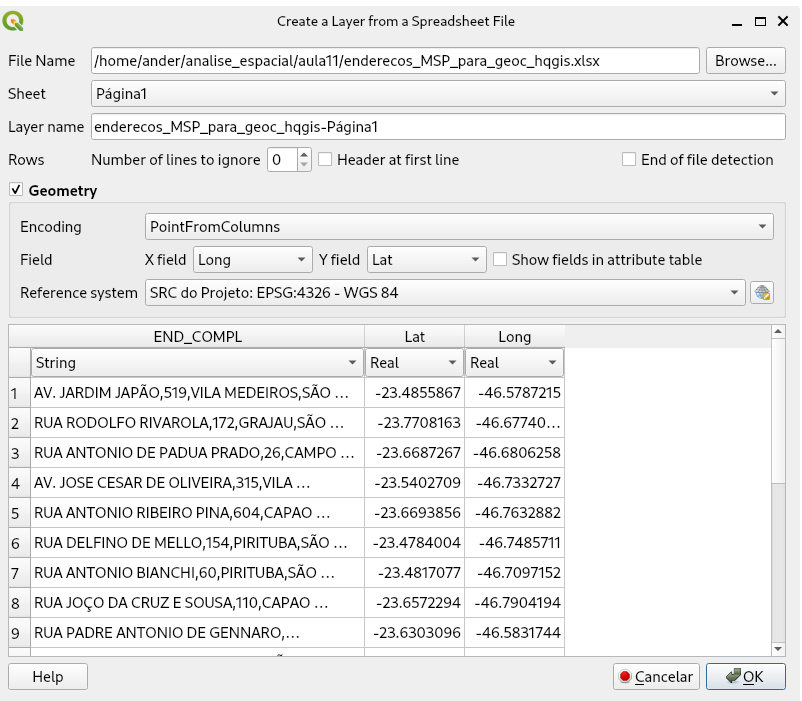 Na barra de Gerenciar Camadas, clique no Plugin Spreadsheet. Abrirá uma nova janela. Em File Name vá até a pasta onde está salva a planilha.
Em Sheet, escolha a aba que tem o resultado da geocodificação. Tique a opção Geometry. Automáticamente é identificado em Field as coordenadas de Latitude e Longitude. Em Reference system, escolha WPSG 4326 - WGS84. 
Em seguida, clique em OK.
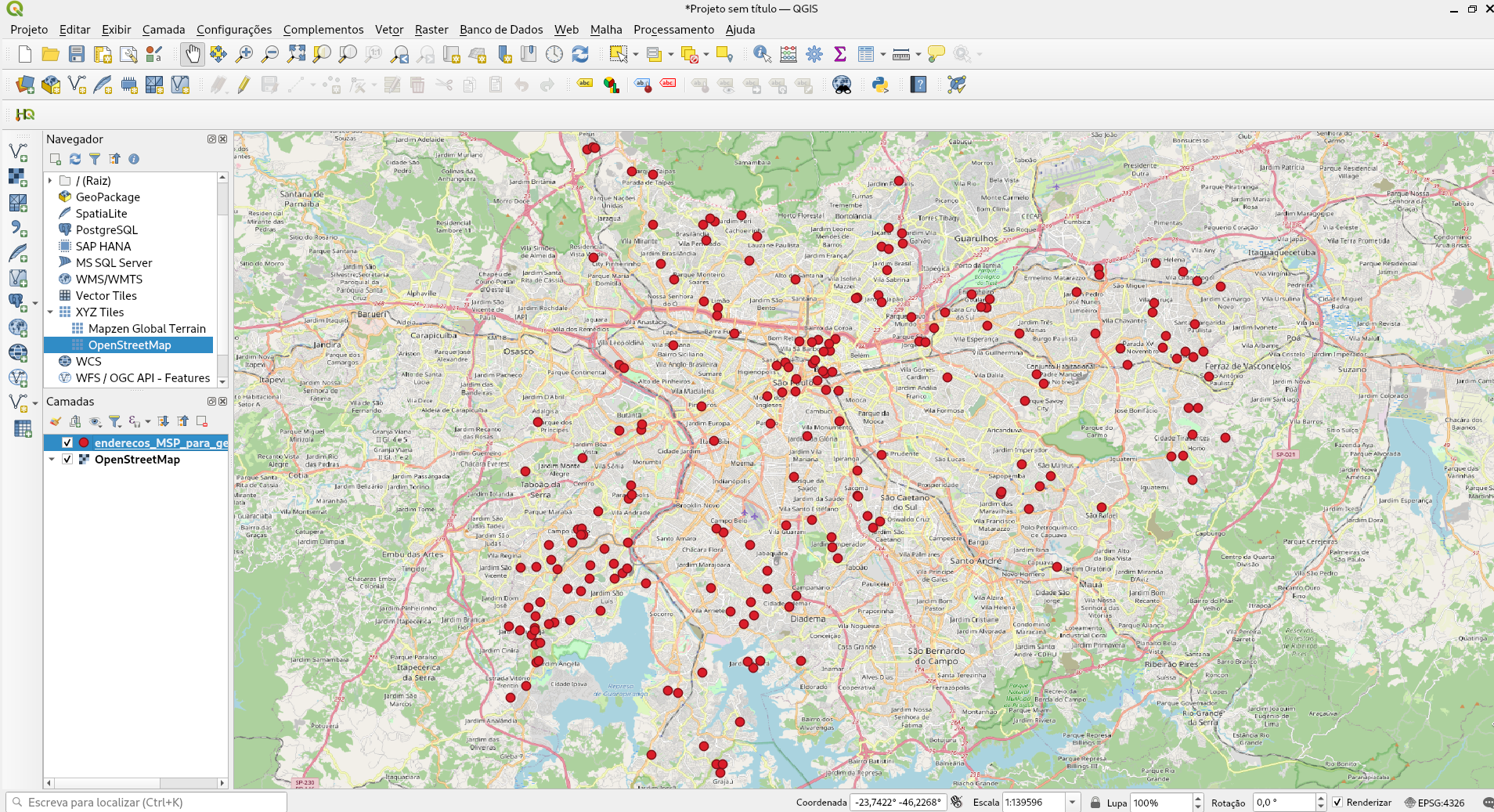 Geocodificação com a API OpenCage no QGIS
https://opencagedata.com/api
No site, clique em Sign up para fazer o cadastro
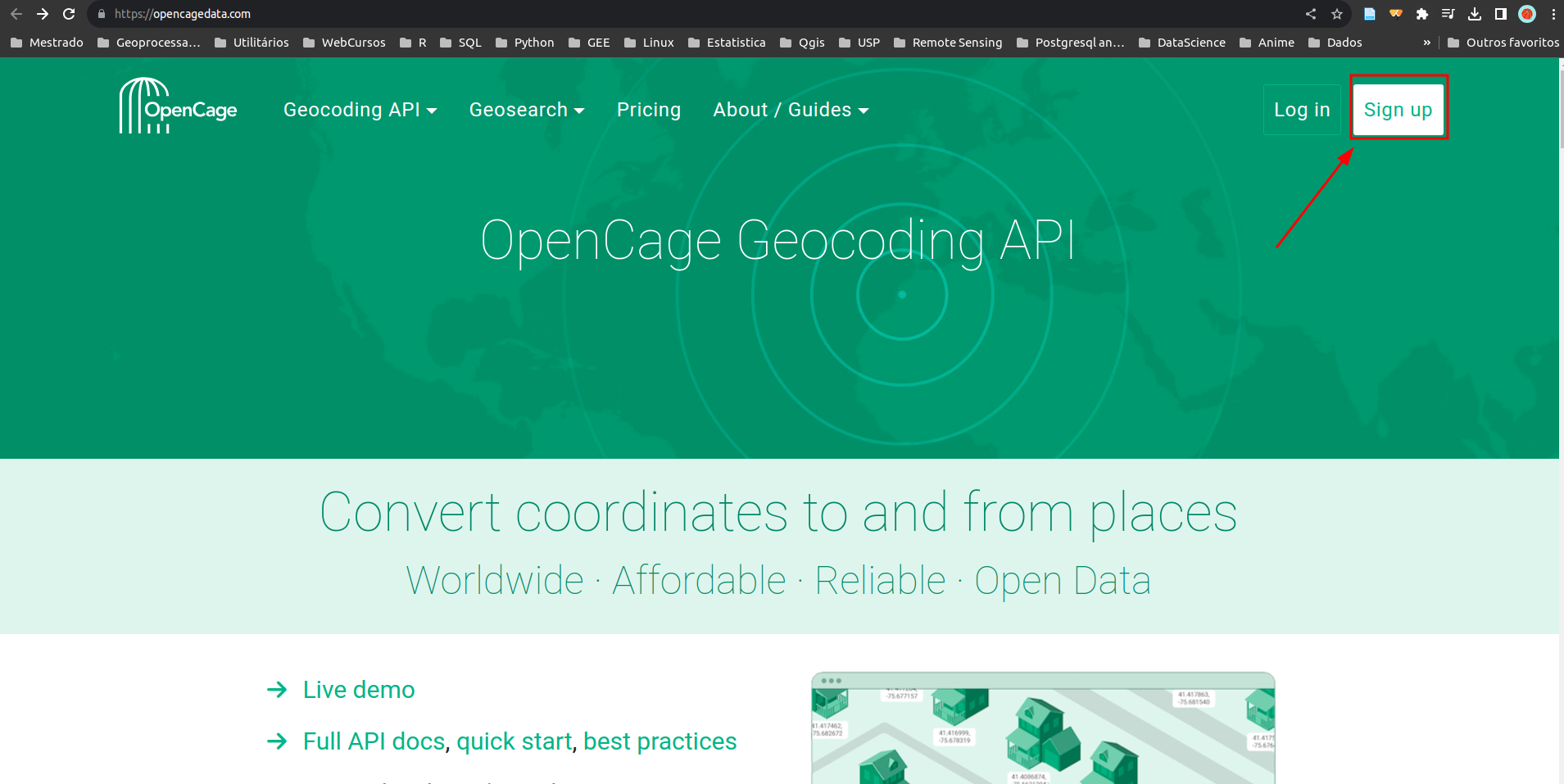 Criar a conta no OpenCage utilizando uma das três opções:
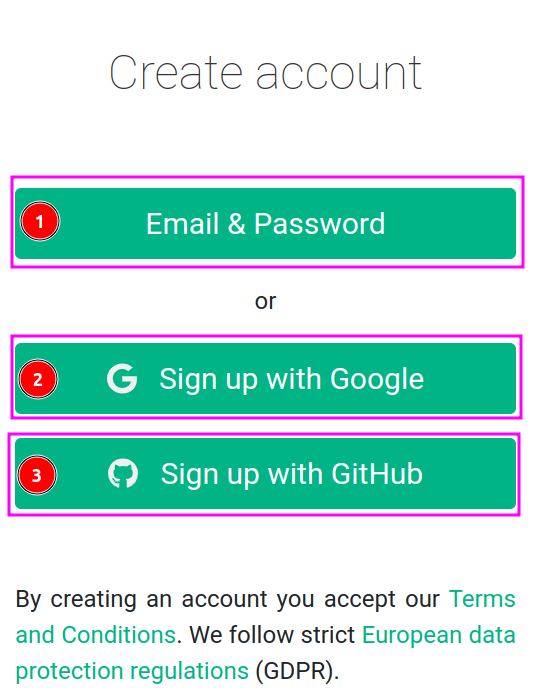 Para a próxima etapa, escolhemos a opção Email & Password
Preencha com os seus dados e clique em Continue
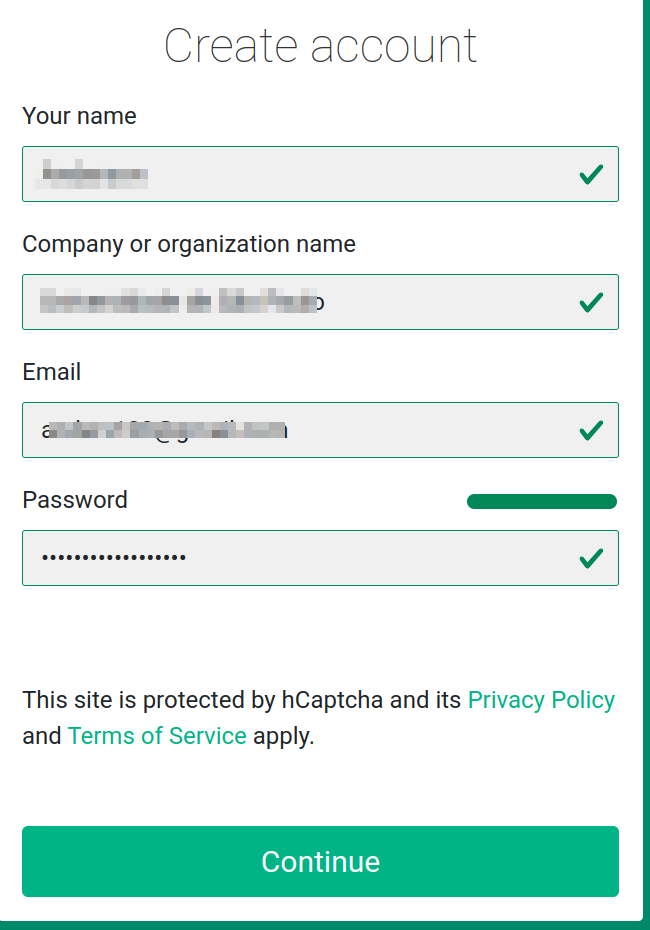 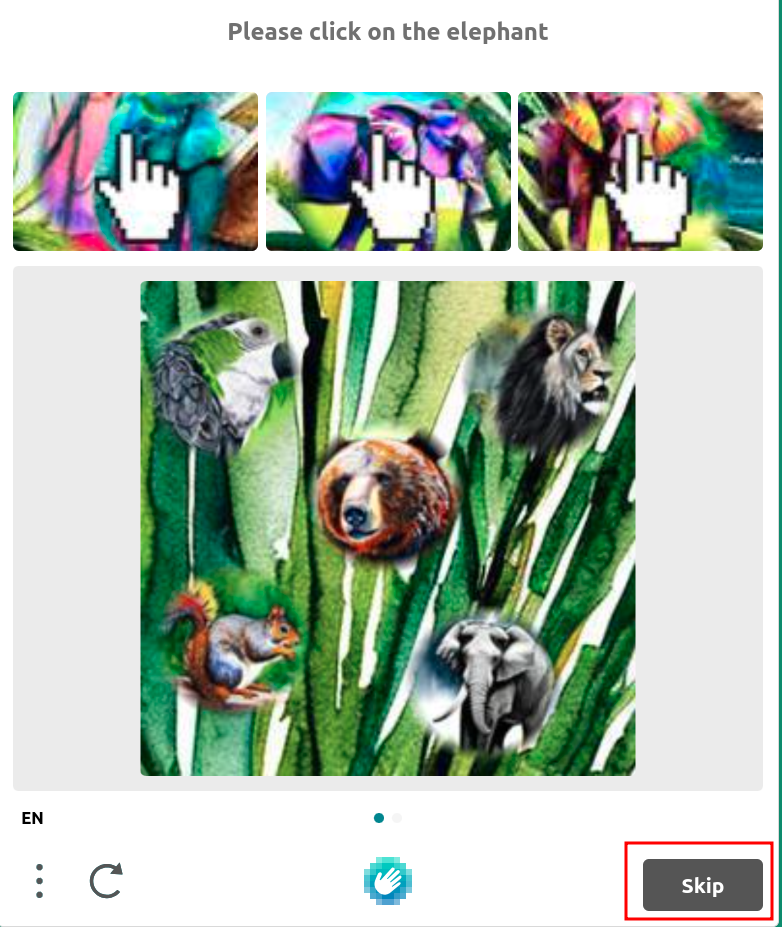 Preenchimento opcional de questionário
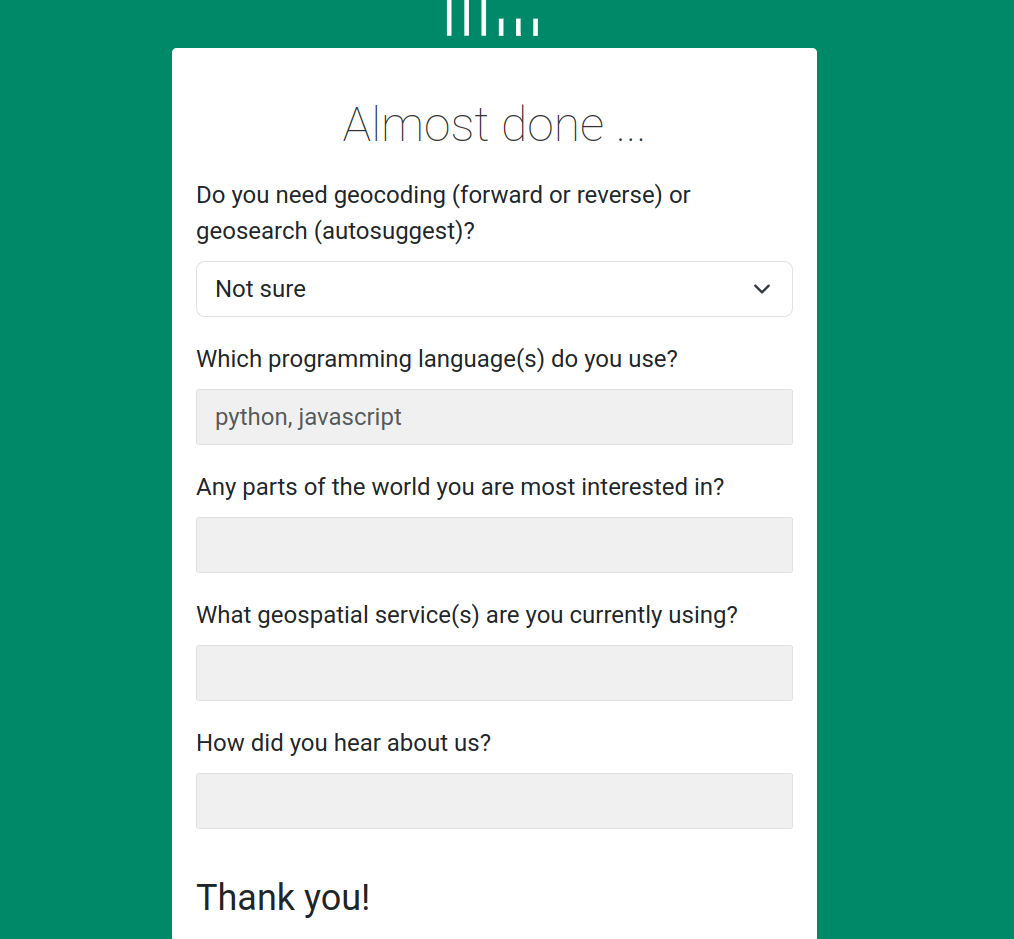 Próximo passo, vá até o seu e-mail de cadastro para confirmação da conta.
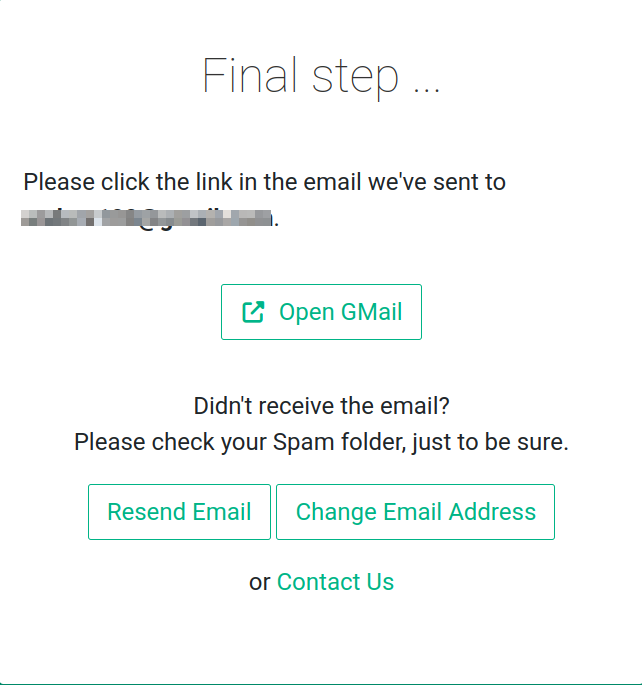 Vá até o seu e-mail
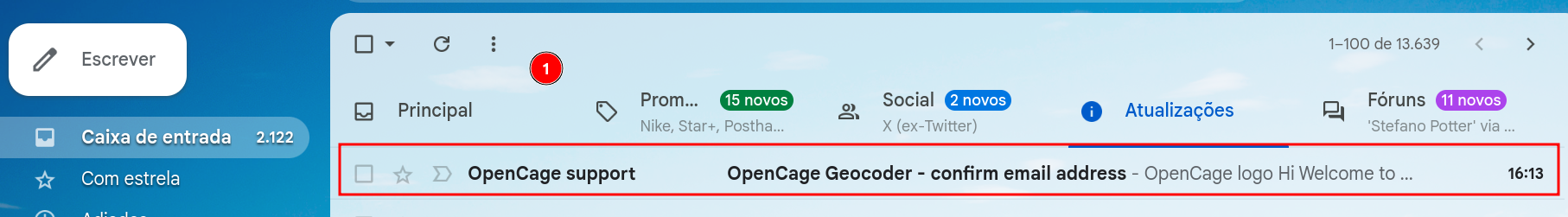 Abra o e-mail e clique em Create Your Account
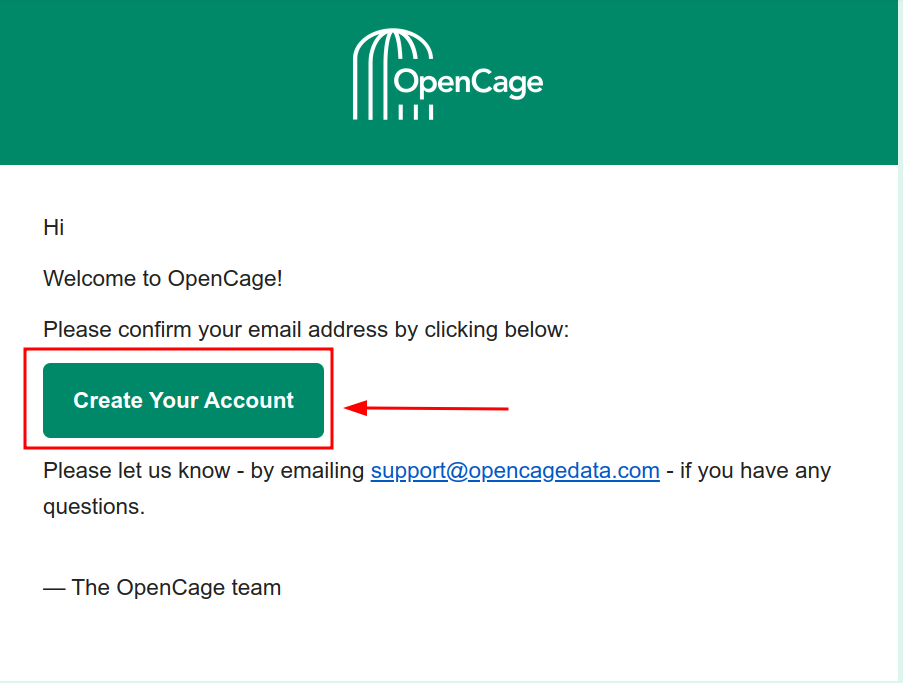 Na tela Dashboard, clique em Geocoding API
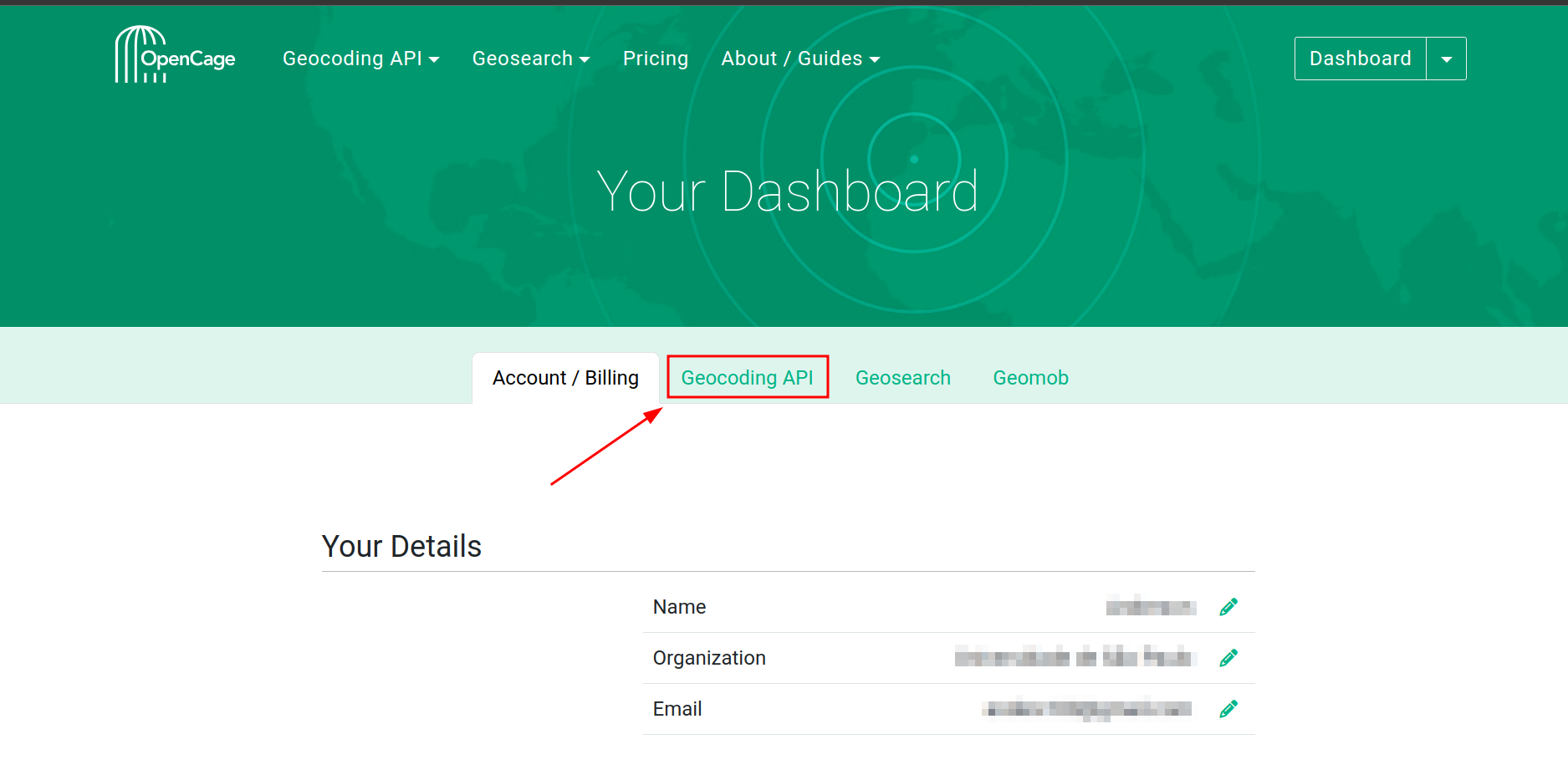 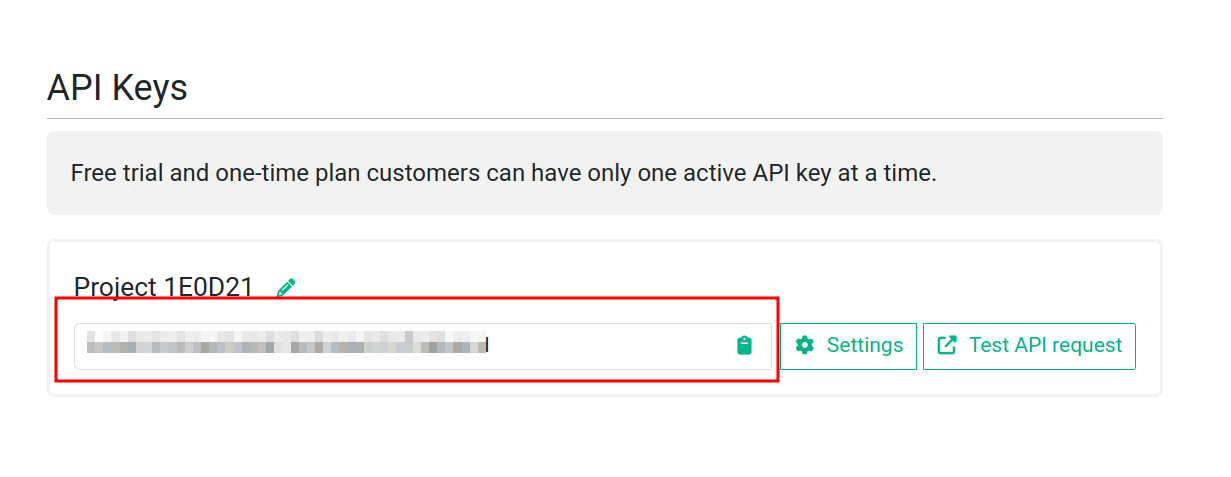 No QGIS, clique em Complementos -> Gerenciar e instalar complementos
Na tela Complementos, digite OpenCage. Depois de localizar OpenCage, clique em instalar complemento
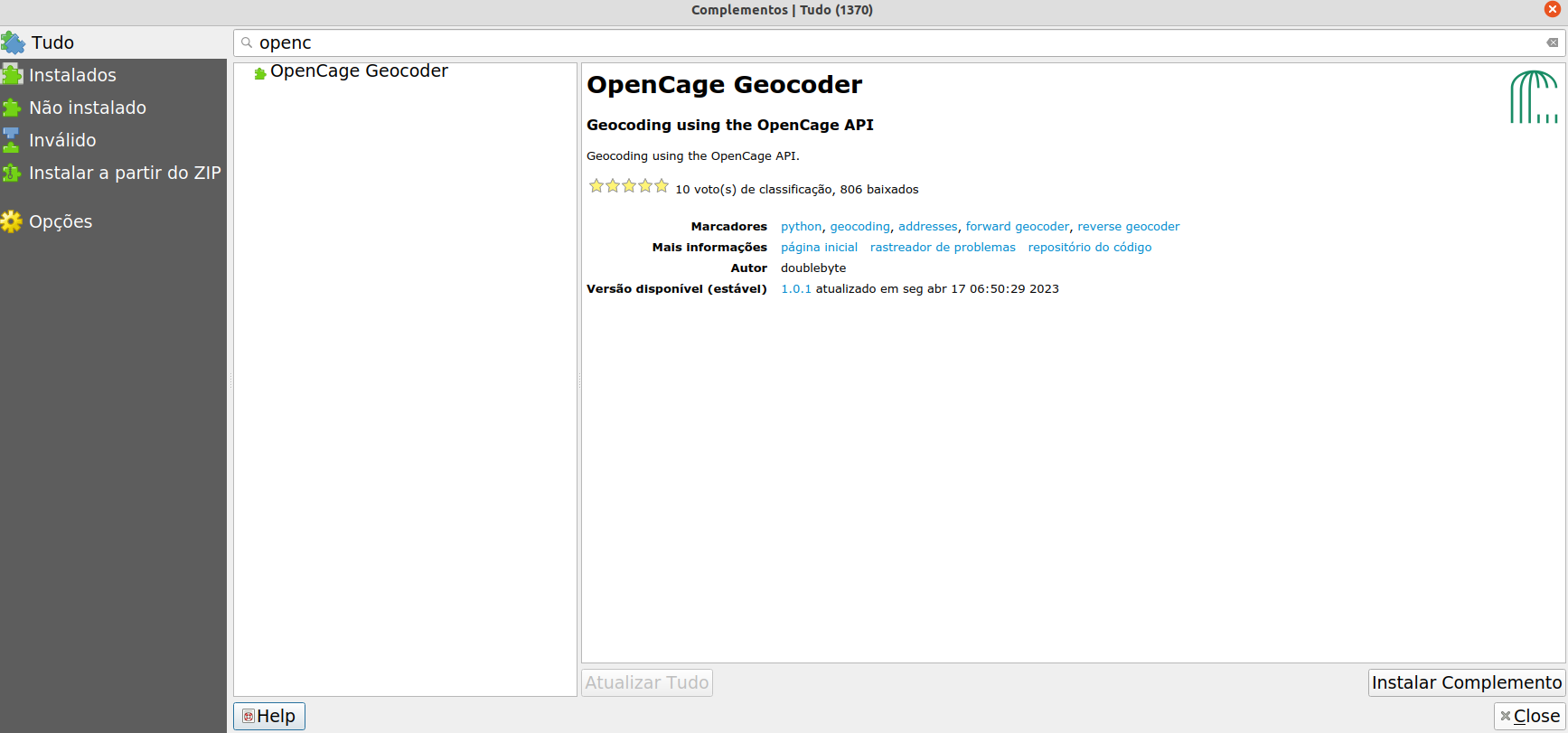 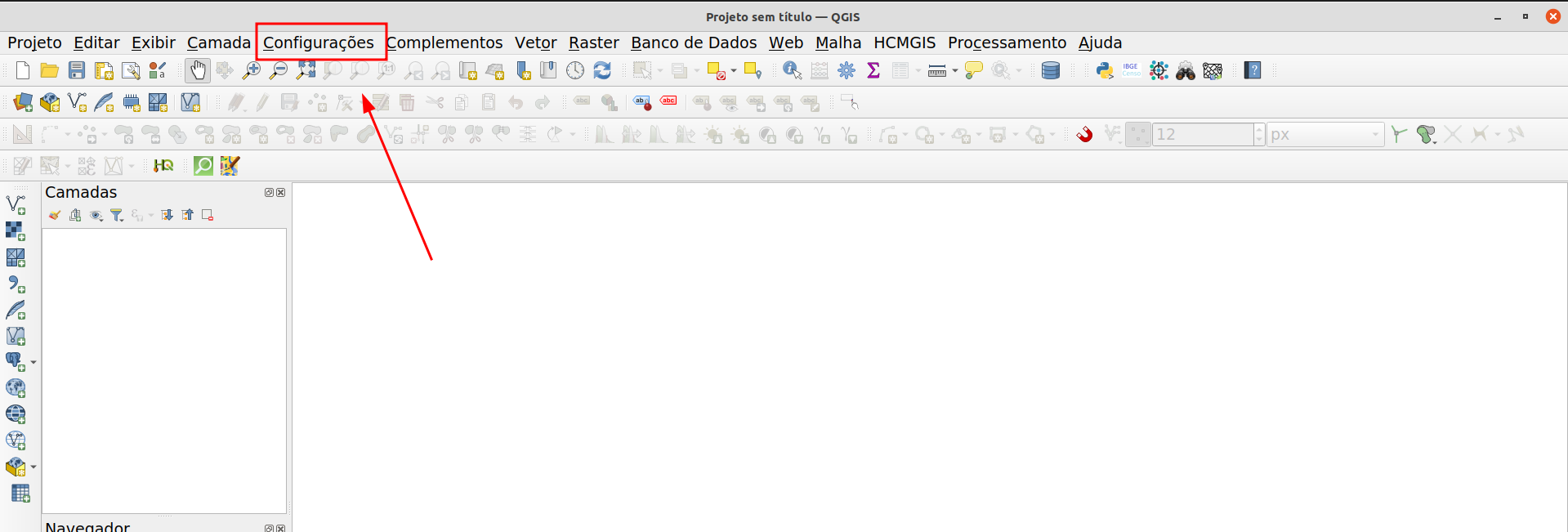 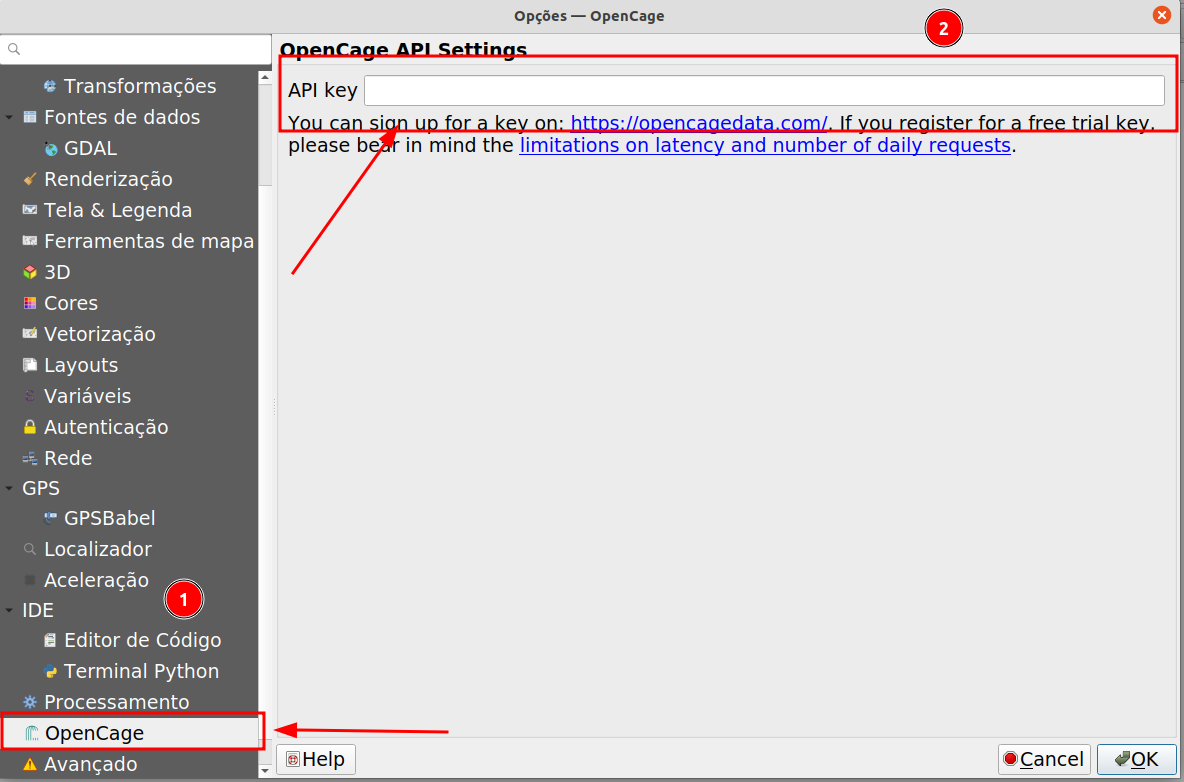 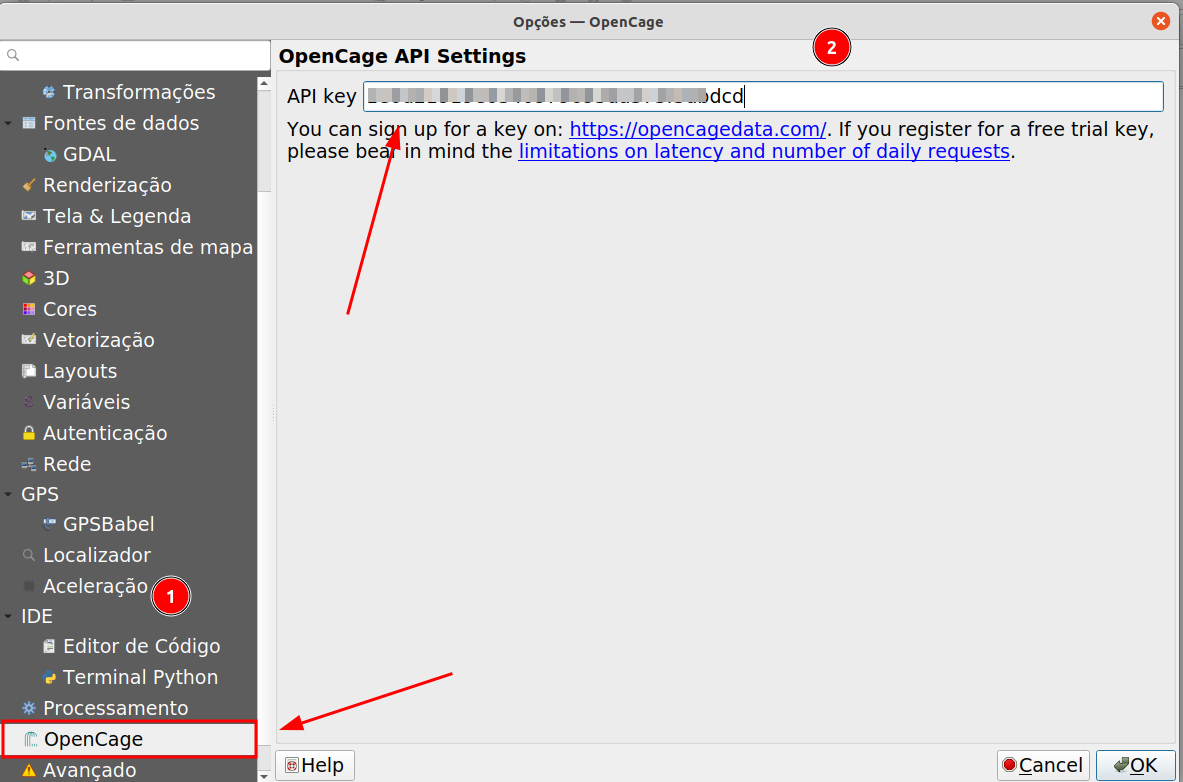 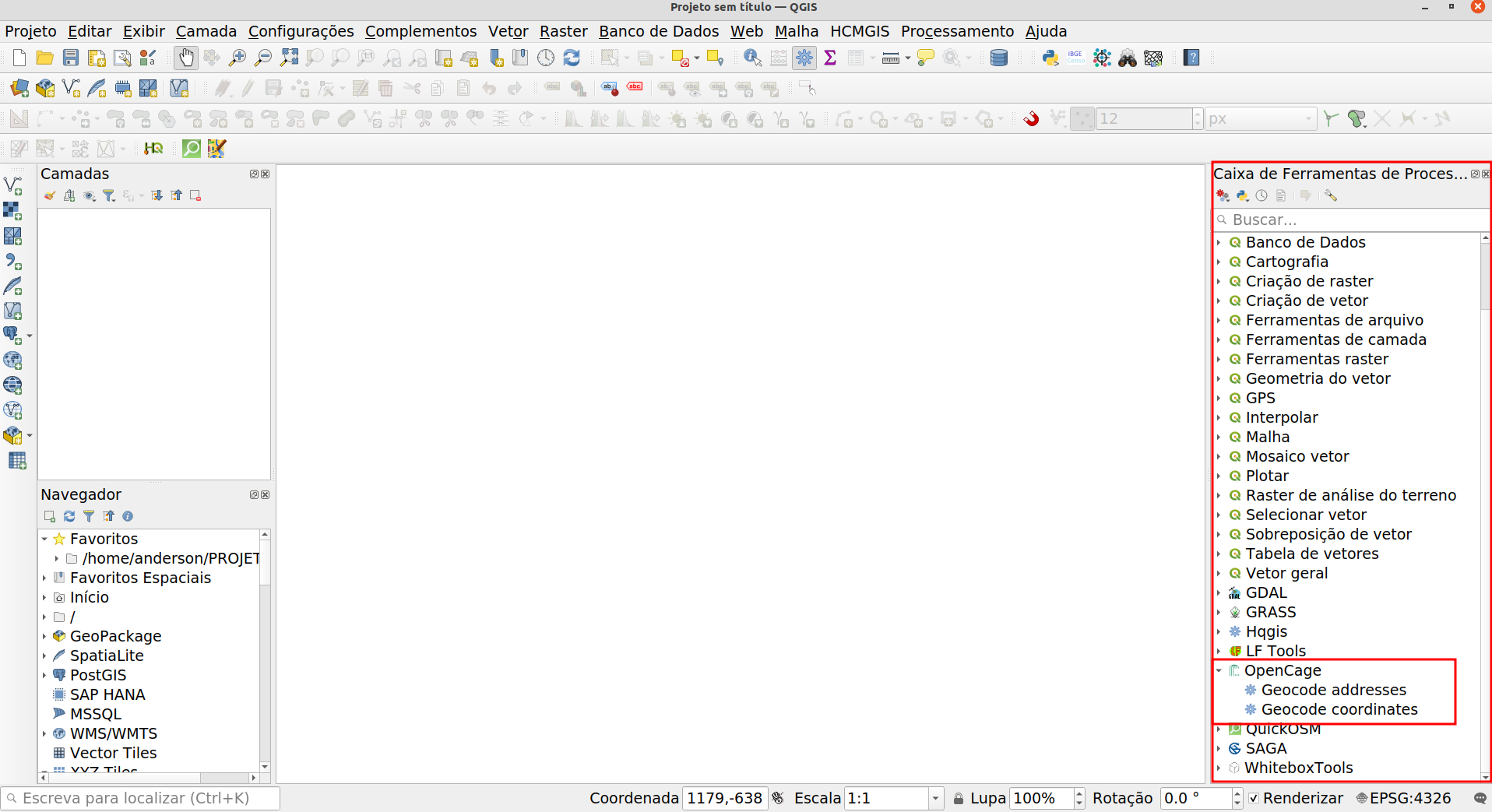 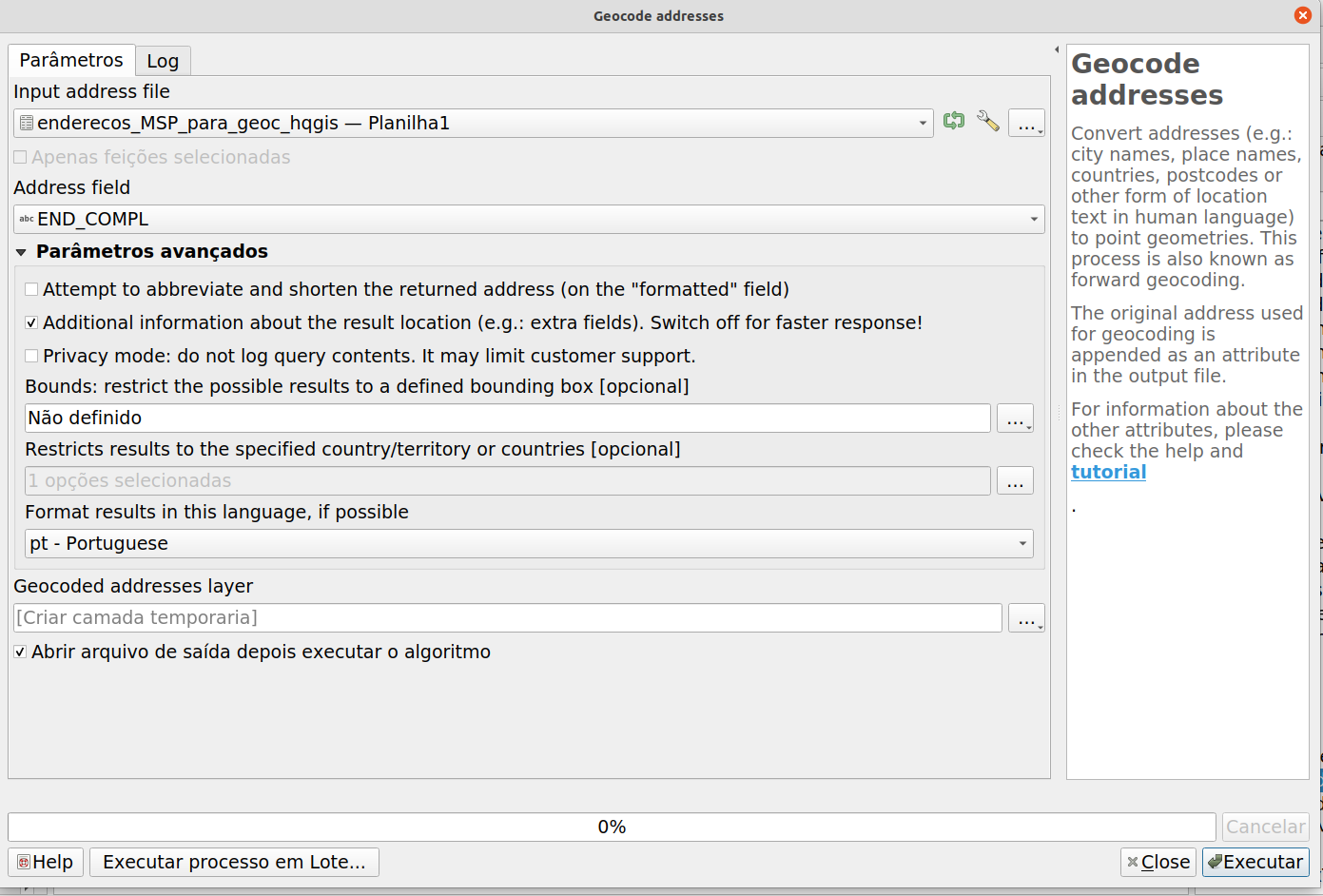 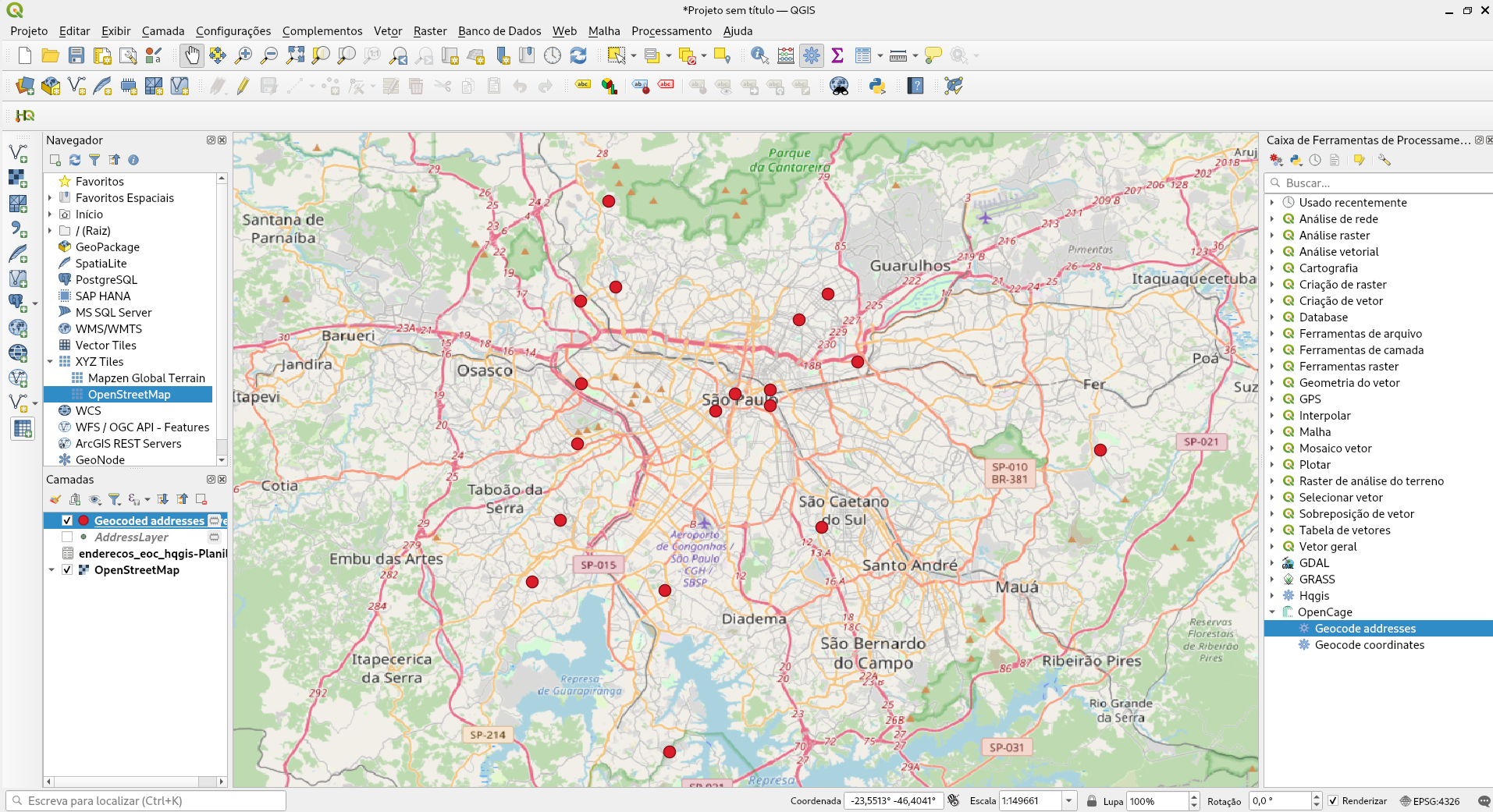 Tabela de atributo com novas variáveis
Novas Colunas
Acurácia
Coluna original
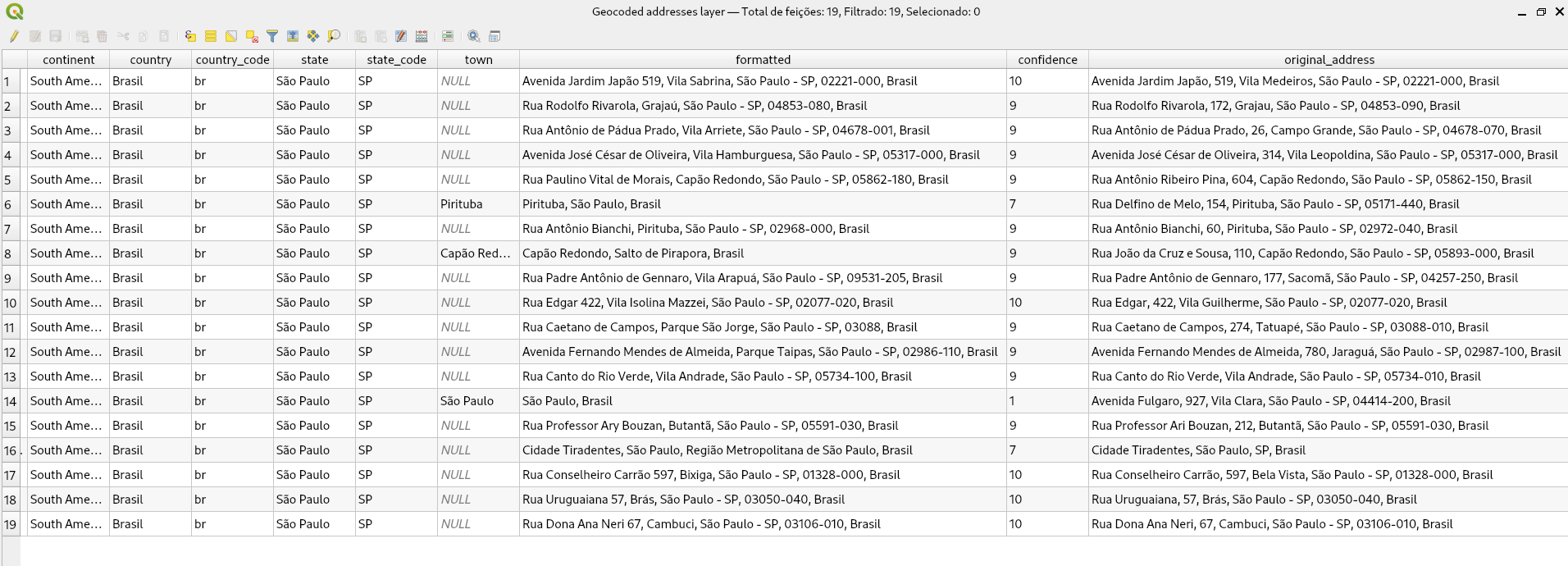 Referências
https://github.com/camptocamp/QGIS-SpreadSheetLayers
https://opencagedata.com/tutorials/geocode-in-qgis
https://willgeary.github.io/data/2016/11/04/Geocoding-with-Google-Sheets.html